Geometría
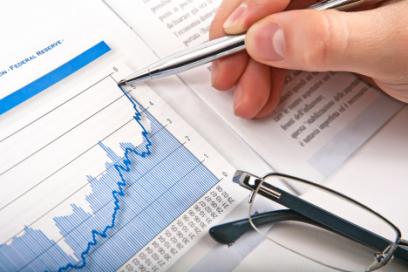 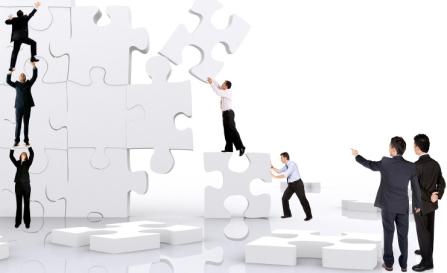 Estándares del tema
Deberes
Deberes
EJERCICIOS: Pag 185
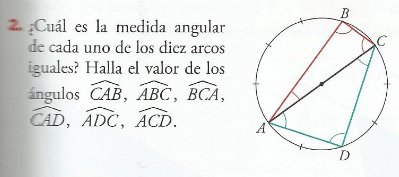 Deberes
EJERCICIOS: Pag 185
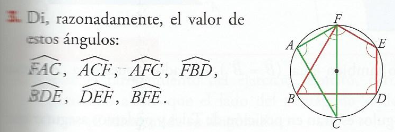 Deberes
EJERCICIOS: Pag 198
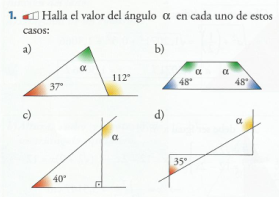 Deberes
EJERCICIOS: Pag 198
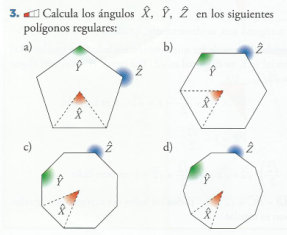 Deberes
EJERCICIOS: Pag 199
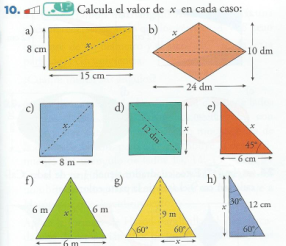 Deberes
EJERCICIOS: Pag 199
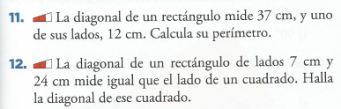 Deberes
EJERCICIOS: Pag 190
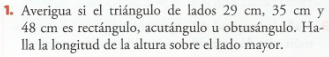 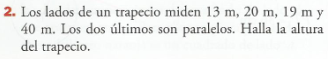 Deberes
EJERCICIOS: Pag 194
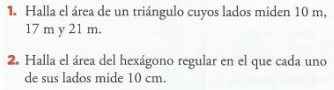 Deberes
EJERCICIOS: Pag 194
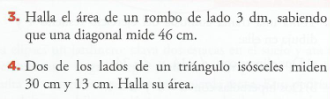 Deberes
EJERCICIOS: Pag 195
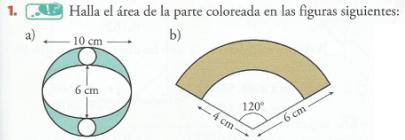 Deberes
EJERCICIOS: Pag 198
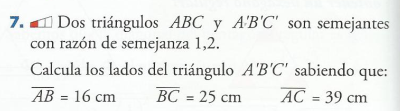 Deberes
EJERCICIOS: Pag 198
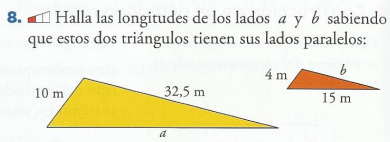 Deberes
EJERCICIOS: Pag 223
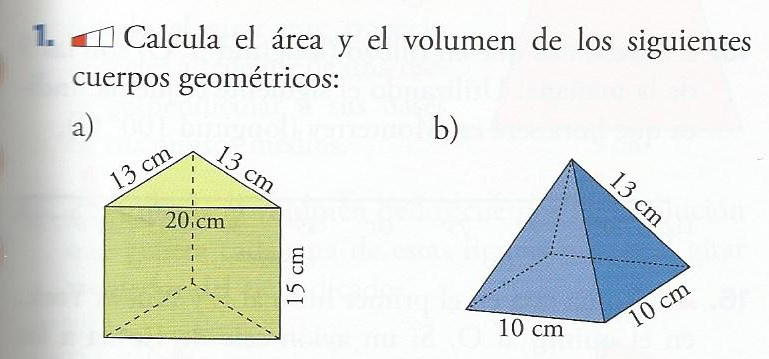 Deberes
EJERCICIOS: Pag 223
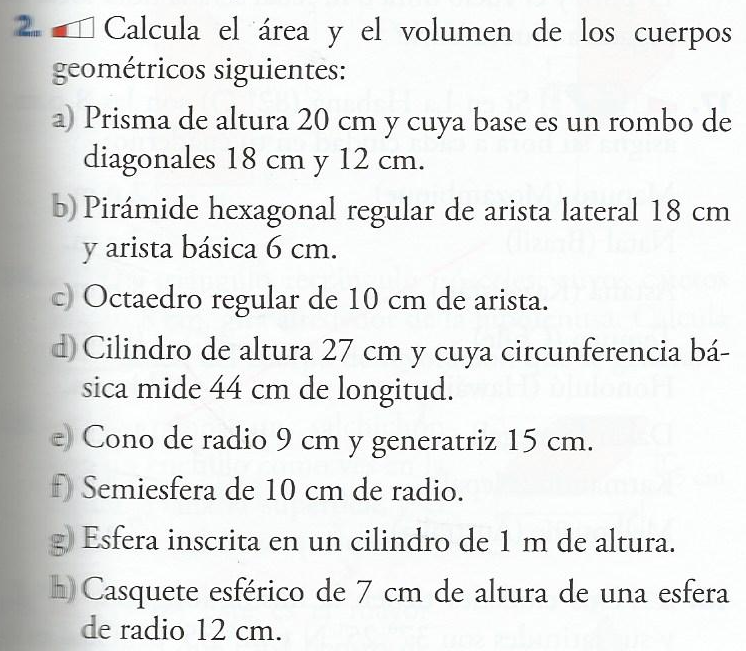